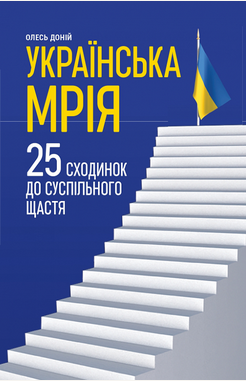 Пошуки щастя в сучасній українській інтелектуальній думці: концепція Олеся Донія
https://chtyvo.org.ua/authors/Donii_Oles/25_skhodynok_do_suspilnoho_schastia/
1. Навчайся критичного мислення. 
2. Учися відстоювати власні принципи. 
3. Учися боротися за свої права і свободи. 
4. Підвищуй власний рівень культури. 
5. Усвідом себе українцем. 
6. Збільшуй, а не зменшуй історичний пантеон. 
7. Учись обирати. 
8. Вгамуй власну агресію. 
9. Учися толерантності. 
10. Сприяй конкуренції, а не монополії. 
11. Учись отримувати гідну платню. 
12. Опануй нову етику праці. 
13. Пізнай етику самообмеження. 
14. Вивчай українську мову.
15. Шануй народну традицію. 
16. Бережи стародавню архітектуру. 
17. Веди здоровий спосіб життя. 
18. Бережи природу. 
19. Облаштовуй свою територію, а не мрій про чужу. 
20.Подорожуй Україною. 
21. Мандруй світом. 
22. Вивчай іноземні мови. 
23.Учися вчитися. 
24. Навчися системності. 
25. Будь щасливим.